Figure 3. Screenshot of scBrainMap database homepage. (A) The navigation bar. (B) Live search box. (C) Database ...
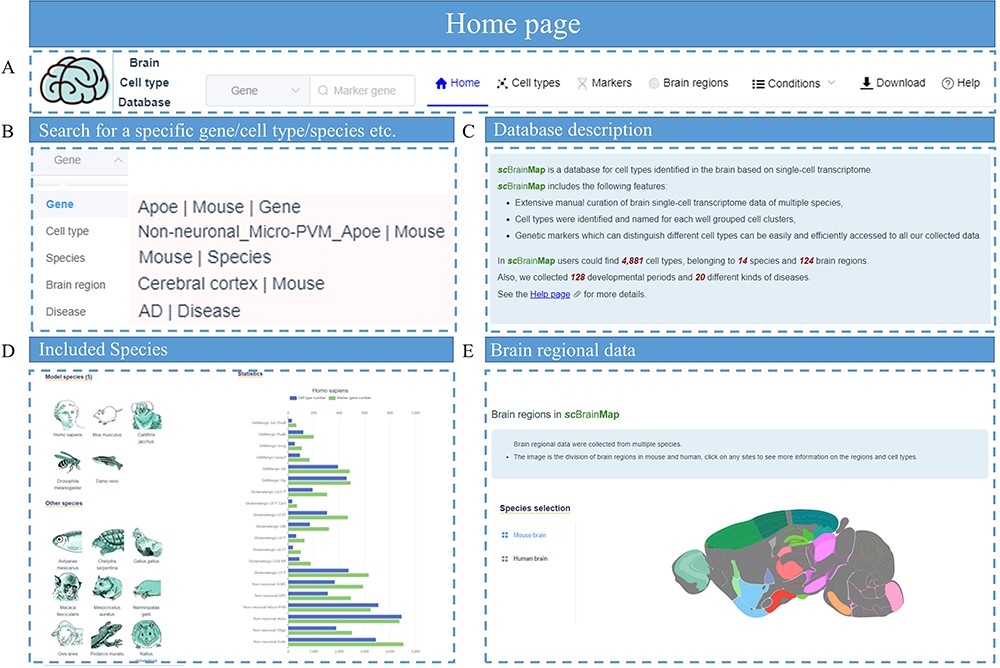 Database (Oxford), Volume 2023, , 2023, baad035, https://doi.org/10.1093/database/baad035
The content of this slide may be subject to copyright: please see the slide notes for details.
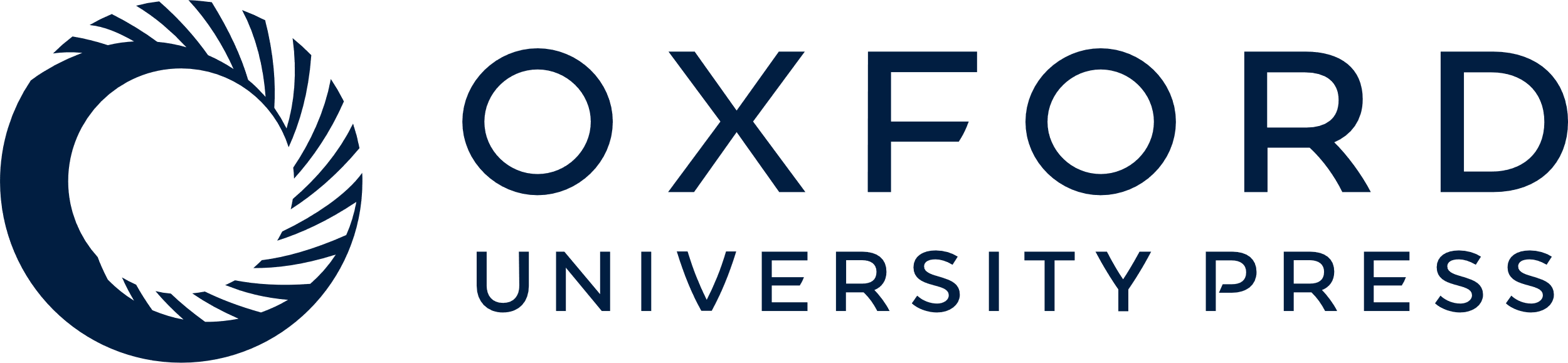 [Speaker Notes: Figure 3. Screenshot of scBrainMap database homepage. (A) The navigation bar. (B) Live search box. (C) Database introduction. (D) Statistical plot for each species and (E) brain regions.


Unless provided in the caption above, the following copyright applies to the content of this slide: © The Author(s) 2023. Published by Oxford University Press.This is an Open Access article distributed under the terms of the Creative Commons Attribution License (https://creativecommons.org/licenses/by/4.0/), which permits unrestricted reuse, distribution, and reproduction in any medium, provided the original work is properly cited.]